Урок №1 Step 1Указательные местоимения единственного числа.Повторение букв английского алфавита.
Welcome back to school!
The Alphabet
A B C D E F G
	H I J K L M N O P
		Q R S 
			T U V
				W X
					 Y Z
Now I now my ABC
Next time I want you
		 to sing with me!
Cc
Ff
Aa
Ww
Nn
Ii
Zz
Ee
Kk
Yy
Zz
Ss
Hh
Vv
Dd
Gg
Ll
Pp
Jj
Oo
Qq
Tt
Uu
Xx
Rr
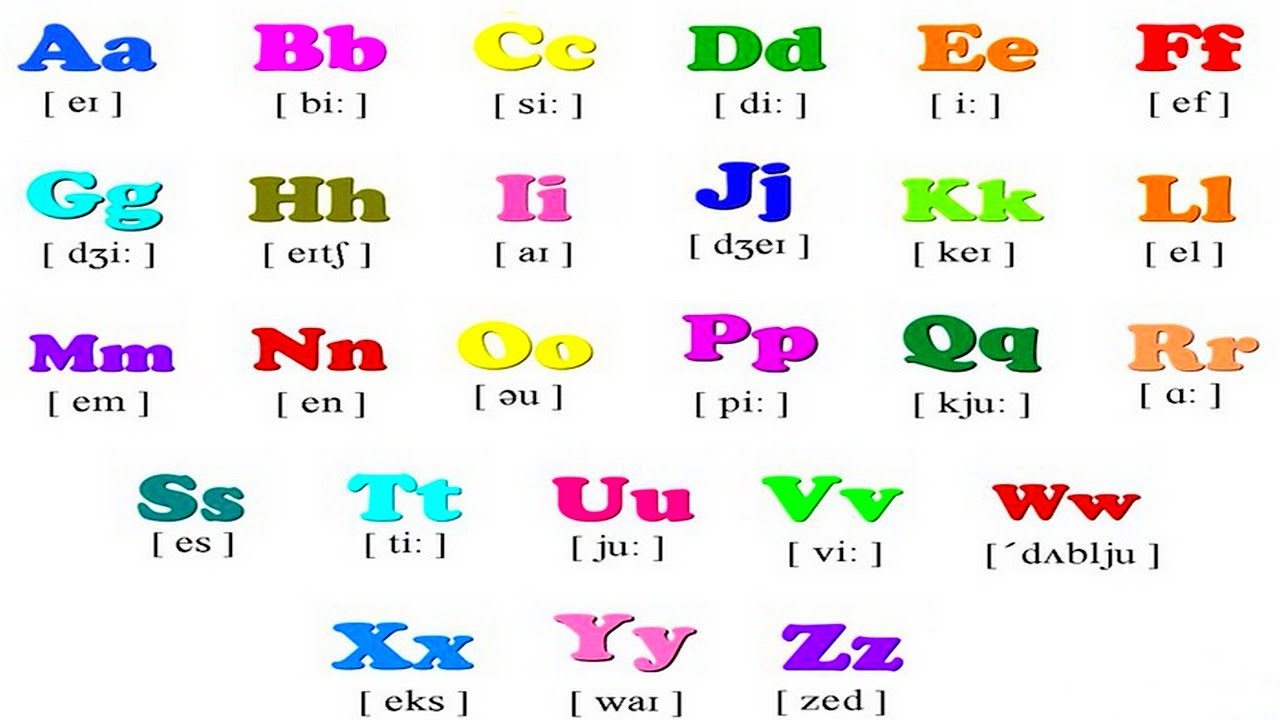 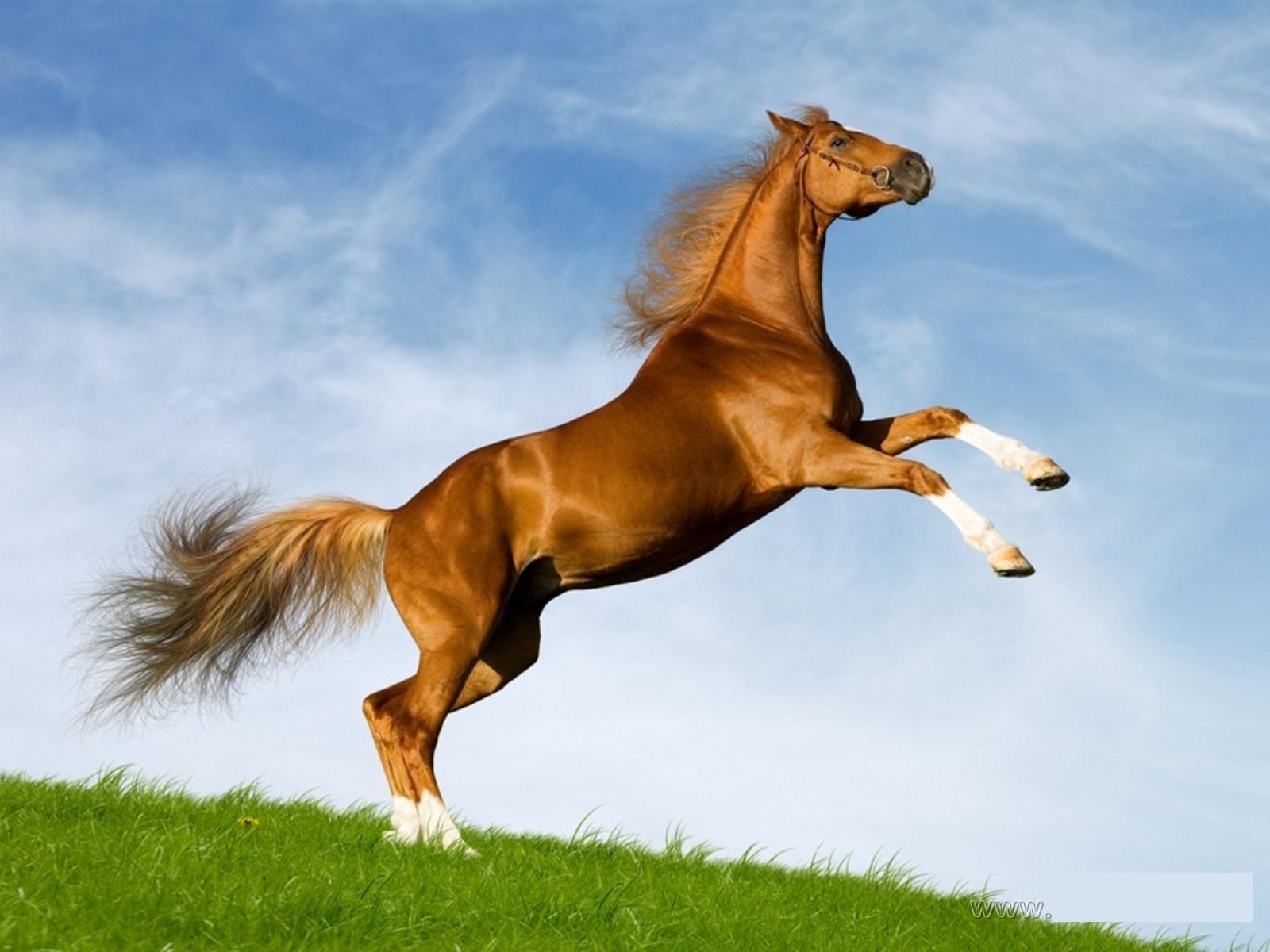 horse
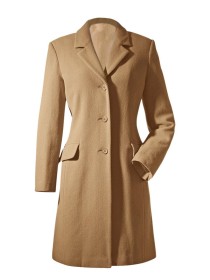 coat
house
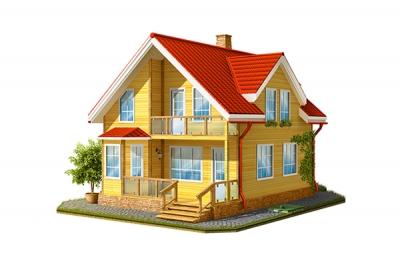 cow
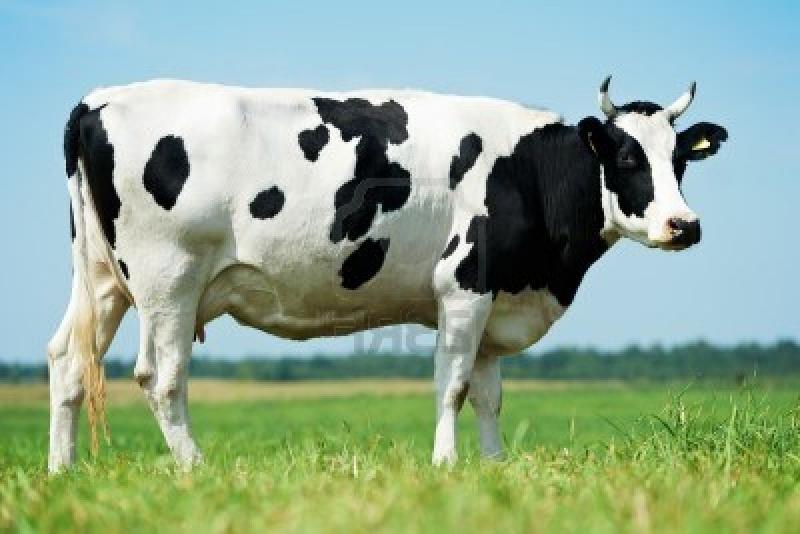 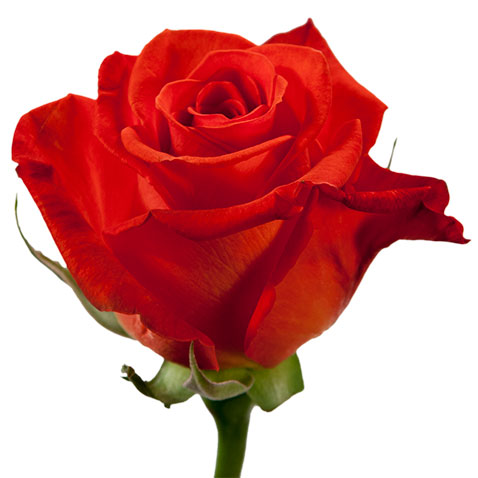 rose
cherry
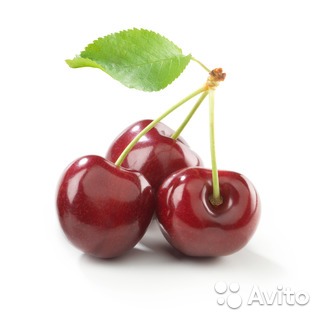 hat
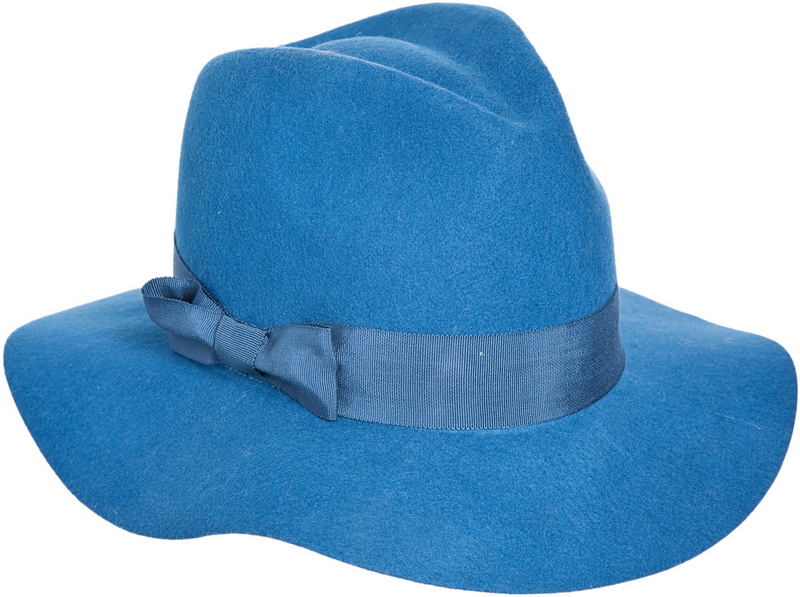 ant
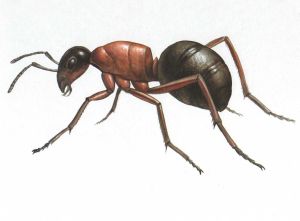 hook
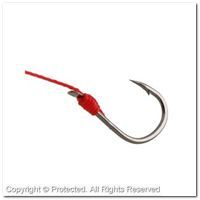 room
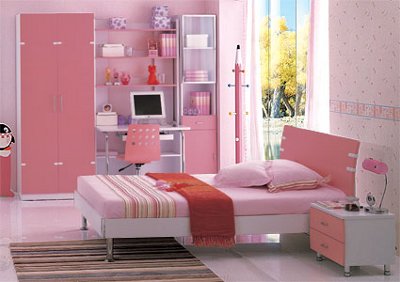 clown
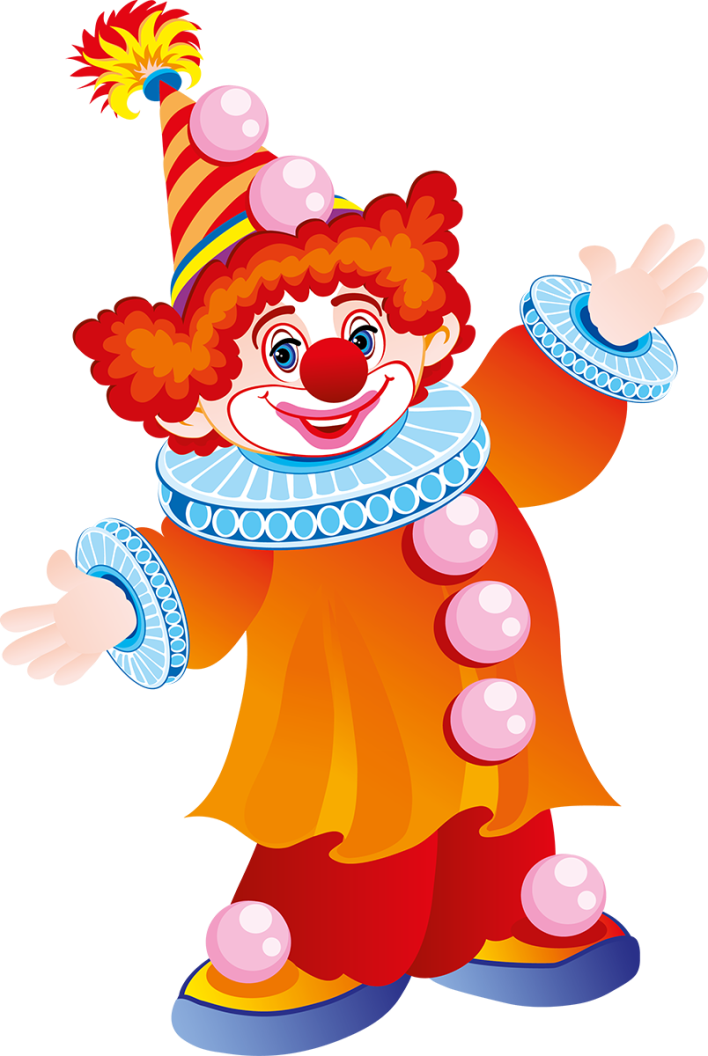 hill
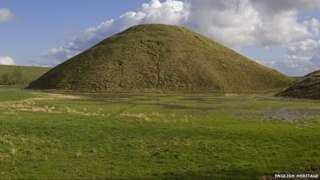 this – этот
 that – тот
this book – that book
this pen – that pen
this desk – that desk
this rose – that rose
this shop – that shop
What is this?
Что это?(близко)

What is that?
Что это? (далеко)
http://pandora.center/page/imgs/5623b13be9ae6.jpg
http://do-you-speak-english.ru/uploads/image/abc/abc2.jpg
https://fiberam-market.ru/images/products/345353fkvnfer.jpg
http://www.4shopping.ru/media/coll/2012/08/4662/bgn-4662-fall-winter-12-13-0037.jpg
http://photosflowery.ru/photo/56/56035fd0096a6805c268c511d5a6289f.jpg
http://www.perla.ge/uploads/images/sabavshvo_otaxi/sabavshvo_otaxi4.jpg
https://78.img.avito.st/640x480/2845148878.jpg
http://img-fotki.yandex.ru/get/9754/47407354.df8/0_15d71f_f064215c_orig.png
http://ichef.bbci.co.uk/news/320/media/images/49647000/jpg/_49647300_silbury_hill_-1.jpg
http://img06.wikimart.ru/b9/d5/8a3cb907-34b6-412b-a5e8-3843f3d5b955.jpeg
http://vodovozkrym.ru/media/k2/items/cache/3899dfe821816fbcb3db3e3b23f81585_M.jpg
http://www.stohitrostey.ru/wp-content/uploads/2014/04/Muravej1.jpg
http://www.19.xylimited.com/192091990-1920919902-home/russian-wholesale-dropshipping-portable-46-fj290kf-fishing-hook-fishhook-set-fishing-fishing-hooks-fishing.jpg